第十一章 电路及其应用
11.4串联电路和并联电路
R1
a
P
R3
B
A
b
R2
(6)两并联支路电阻值的和不变,当一个支路的阻值减小到和另一支路的阻值相等时,两支路的并联总电阻最大。
如图所示,由于

当                 时,RAB最大,

即当P由a到b时,RAB是先增大后减小。
A
R
C
V
B
D
R
R
例1、在图中，AB 间的电压为 30 V， 改变滑动变阻器触头的位置，可以改变 CD 间的电压，UCD  的变化范围是(        )
A、0 ~ 10 V                          B、 0 ~ 20 V
C、10 ~ 20 V                        D、 20 ~ 30 V
C
例2、如图所示电路，当ab两端接入100V电压时，cd两端为20V，当cd两端接入100V电压时，ab两端电压为50V，则R1:R2:R3为(       )
A、4:2:1
B、2:1:1
C、3:2:1
D、以上都不对
a
c
R1
R3
R2
b
d
R3
R1
A
等效电路图的画法
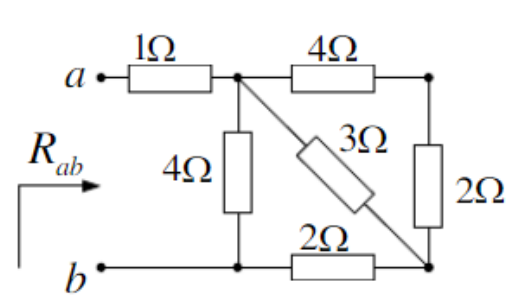 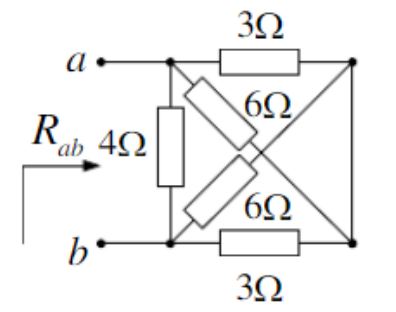 G
五、电压表和电流表的电路结构
1、表头
（1）作用：测量微小电流和电压
（2）电路图符号：
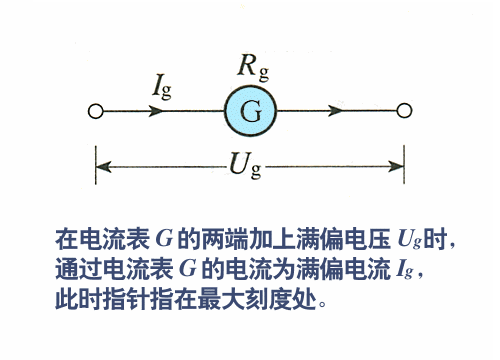 （3）三个主要参数：
①内阻:电流计内阻Rg
②满偏电流Ig：指针偏转到最大刻度时的电流
③满偏电压Ug：电流满偏时,其两端的电压
Ig
UR
Ug
U
2、将表头改装成大量程电压表
R起分压作用
（1）内部结构:
表头串联一个大电阻
Rg
R
（2）改装后的量程：
I
（3）量程扩大的倍数：
Rv
V
（4）接入电阻的阻值：
U
（5）改装后的总电阻：
U
U
3、将表头改装成大量程电流表
R起分流作用
（1）内部结构:
表头并联一个小电阻
R
Rg
Ig
IR
（2）改装后的量程：
I
I
（3）量程扩大的倍数：
RA
A
（4）接入电阻的阻值：
（5）改装后的总电阻：
在测量电阻的实验中，待测电阻的阻值由       计算得出，其中U与I分别是电压表和电流表的读数，若测量电路选用以下两种连接方式，测得的电阻值相同吗？
Rx
Rx
测量值偏大
甲
测量值偏小
v
v
A
A
乙
1．用两个可变的电阻R1和R2按图所示的方式连接，可用来调节通过灯泡上的电流大小．如果R1≪R2，则a、b两图中起粗调作用的变阻器是(另一个是起微调作用)(　　)
B
A．图a中R1起粗调作用，图b中R2起粗调作用B．图a中R2起粗调作用，图b中R1起粗调作用C．a、b两图中都是R2起粗调作用D．a、b两图中都是R1起粗调作用
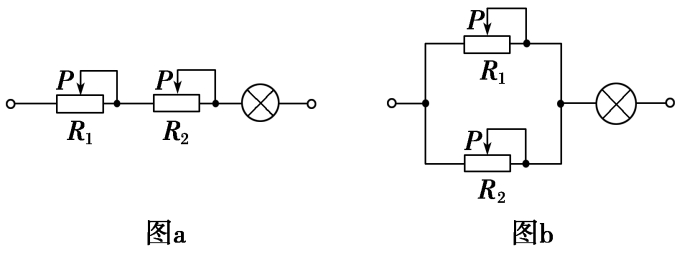 2．由4个电阻连接成的混联电路如图所示．R1＝8 Ω，R2＝4 Ω，R3＝6 Ω，R4＝3 Ω.
(1)求a、d之间的总电阻；(2)如果把42 V的电压加在a、d两端，通过每个电阻的电流是多少？
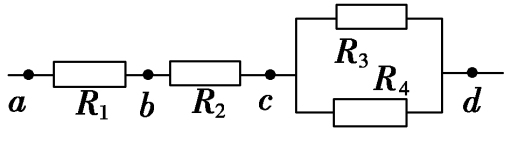 3．有两个相同的灵敏电流计，允许通过的最大电流(满偏电流)为Ig＝1 mA，表头电阻Rg＝20 Ω，若改装成一个量程为3 V的电压表和一个量程为0.6 A的电流表应分别(　　)
A．串联一个2 980 Ω的电阻和并联一个0.033 Ω的电阻
B．并联一个2 990 Ω的电阻和串联一个0.033 Ω的电阻
C．串联一个2 970 Ω的电阻和并联一个0.05 Ω的电阻
D．并联一个2 970 Ω的电阻和串联一个0.05 Ω的电阻
A
4．如图所示，电流表G的内阻不可忽略，R1、R2是两个可变电阻，当a、b间的电压为4 V时，电流表的指针刚好满偏(指针指在刻度盘的最大值处)，当a、b间的电压为3 V时，如果仍要使电流表G的指针满偏，下列方法中可行的是(　　)
①保持R2不变，增大R1　②增大R1，减小R2　③保持R2不变，减小R1　④增大R2，减小R1 A．①②	B．①④C．②③	D．③④
A
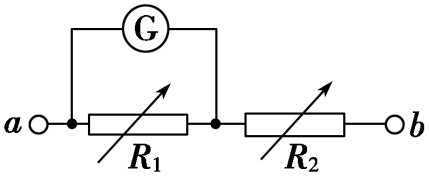 5.如图，有两个量程的电压表，当使用A、B两个端点时，量程为0 ～ 3V，当使用A、C两个端点时，量程为0 ～ 15V，已知电流表的内阻Rg为500Ω，满偏电流Ig为1mA，求电阻R1 、R2的阻值？
Rg
R1
①接A、B时，串联R1 ，由串联电路的特点得： RAB＝ Rg + R1
解：
得：R1 =2.5×103Ω
R2
②接A、C时，串联R1和R2 ，RAC＝ Rg + R1 + R2
C
B
A
15V
3V
得：R2 =1.2×104Ω
6．如图所示的电路中，小量程电流表的内阻Rg＝100 Ω，满偏电流Ig＝1 mA，R1＝900 Ω，R2＝      Ω.(1)当S1和S2均断开时，改装成的是什么表？量程多大？(2)当S1和S2均闭合时，改装成的是什么表？量程多大？
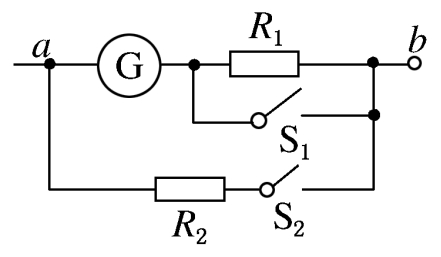 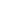